Stars
Introduction
To“Atomic Astrophysics and Spectroscopy”
(AAS)
Anil Pradhan and Sultana NaharCambridge University Press 2011
Details at: www.astronomy.ohio-state.edu/~pradhan/Book/book.html
The Sun – X-Ray Image(YOHKOH Satellite)
Though the surface temperature of the Sun is  5,770 degrees Kelvin, the Sun is surrounded by 
very hot gas in the solar corona at more than a million degrees. Solar flares and coronal mass
ejections (CMEs) frequently erupt from the Sun emitting intense radiation and charged particles.
Structure of the Sun: Three ZonesCore, Radiative, Convective
Energy  is produced in the core
   via thermonuclear reactions and
    radiates out through the star

  Radiation diffuses through 
    the Radiative zone via light-
    matter interactions

  Convection occurs in the outer-
     most regions before radiation
     emerges through the  
     stellar atmosphere  (not shown)
Brightness and Temperature
Brightness is the total energy emitted, or the luminosity of an object
 The luminosity is related to the (blackbody) temperature of the object
      L = s T4       (s is a constant)
        Stefan-Boltzmann Law
    where T is the temperature in thermal equilibrium (like an oven or a star)
 The Sun is nearly a blackbody at 5,550 K 
     (Fig. 10.1, AAS)
Color Indicates Temperature and Energy of the Source
Blackbody: Perfect
absorber and emitter
of radiation at 
Temperature T
Surface T (Sun)  = 5700 K
Objects generally emit radiation at all wavelengths, but mostly at one peak 
wavelength depending on their temperature (e.g. blue – hot, red – cool)
Color vs. Peak emission wavelength (energy)
Colors of stars
Stars are labeled according to color-temperature-luminosity (O – L)
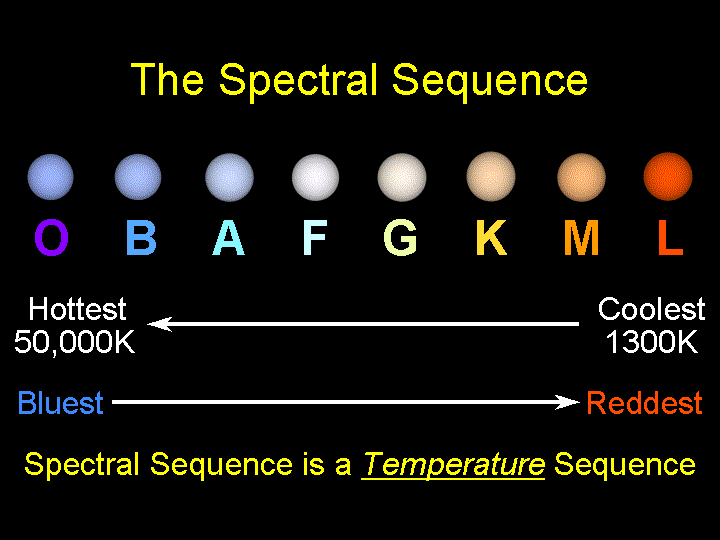 The Hertzsprung-Russell (HR) Diagram
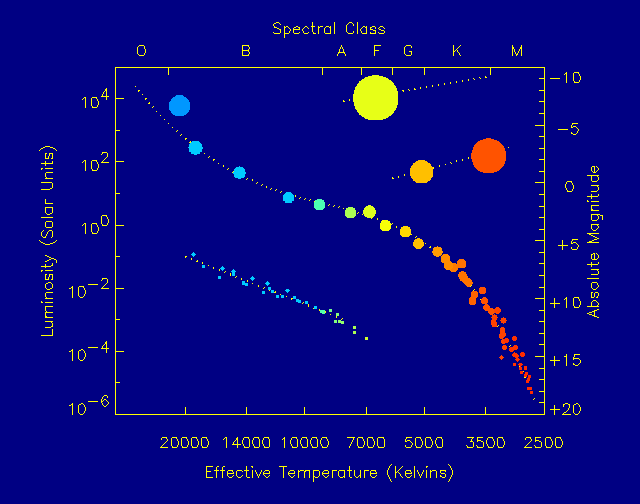 The HR diagram
assigns stellar
temperature (color) to spectral classes
(bottom and top), related to luminosity (left) measured in absolute magnitudes (right)
Temperature vs. color (visible/blue)
Luminosity Classes I – V and Spectral Types O-M
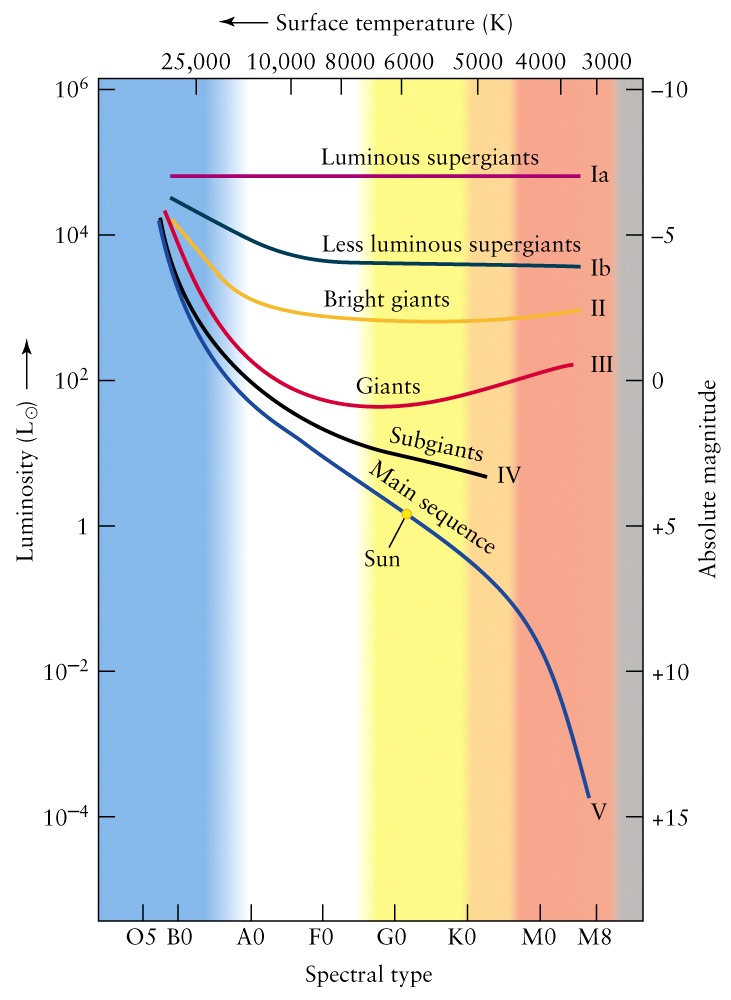 The Sun is
 a G2V star
Stellar classes (cf. Fig. 10.2, AAS)
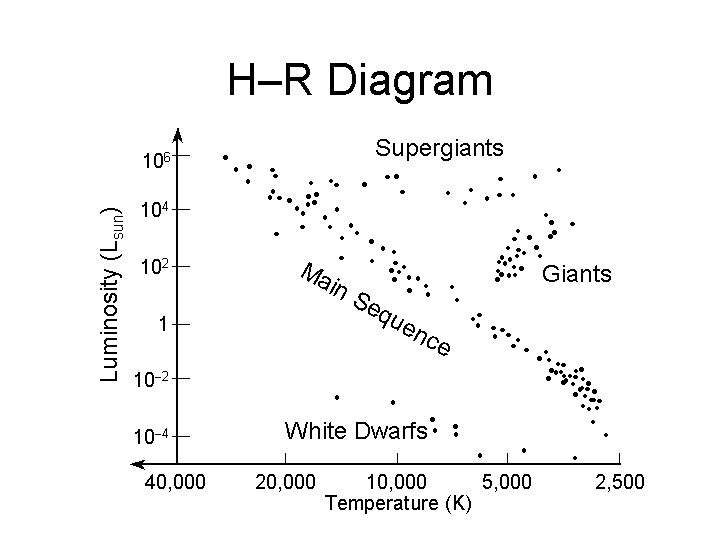 Luminosity vs. Spectral Class (color-temperature):O,B,A,F,G,K,M
Thermonuclear fusion 
drives stellar activity,
 structure, and properties 
(Ch. 10-11, AAS).

Most stars spend most
 of their lives on the
Main Sequence in the 
H  He “burning” phase,
fusion of hydrogen into
helium which converts
some mass into energy 
according to the Einstein
relation E = mc2 .
The Hertzsprung-Russell Diagram
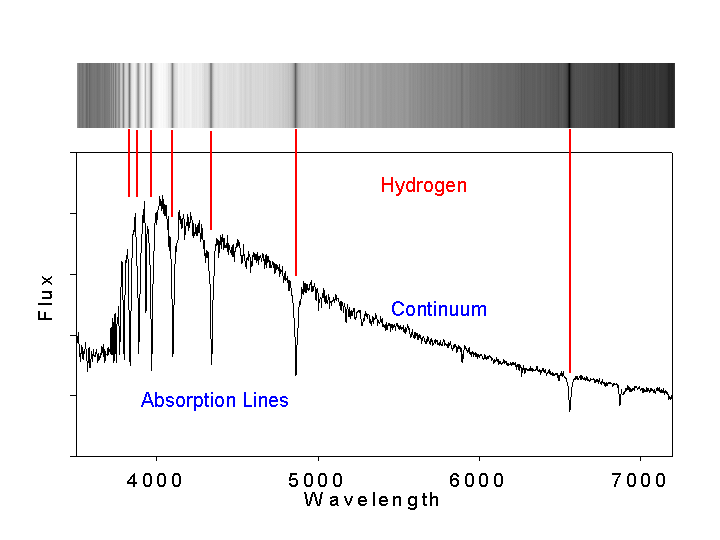 Visible Spectrum: Balmer Series of Absorption Lines of H
Hb
Ha
Spectrum of A1 Star: Strong H Lines
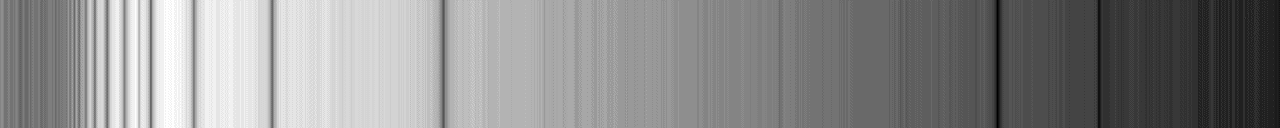 Spectrum of a G0 Star: No H, neutral and ionized metals
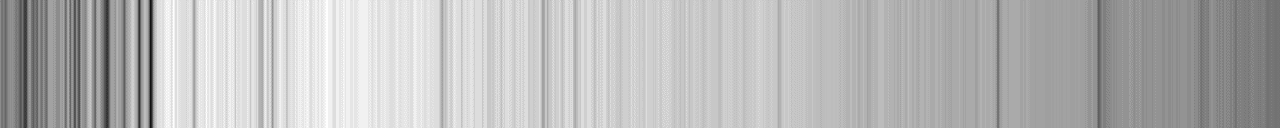 Temperature About 6000K. The Sun is a G2 star.
See Fig. 1.1 in AAS on Fraunhofer lines in the Sun, and Fig. 10.3 on G to K spectral types.
Atoms and Stellar Spectral Types
Colors and Spectral Types of Some Stars
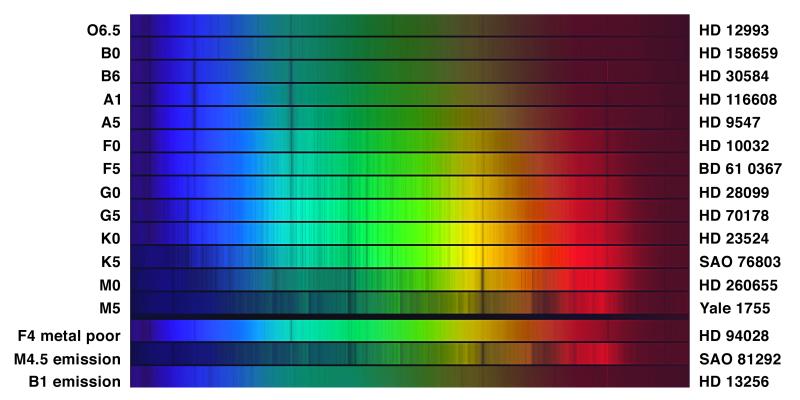 Summary of spectral properties of stars(c.f. Table 10.1, AAS)
With decreasing T observed spectra reveal Ions  Neutral Atoms  Molecules